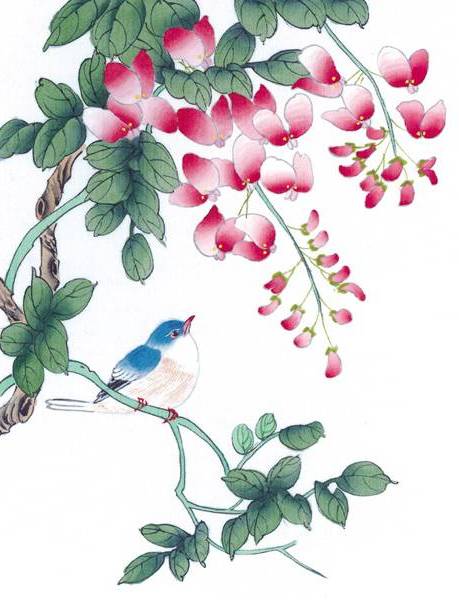 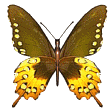 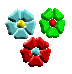 MÔN: TẬP ĐỌC
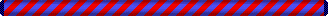 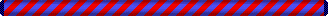 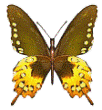 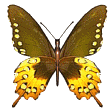 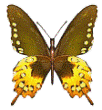 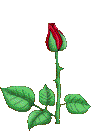 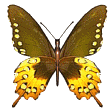 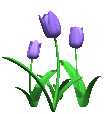 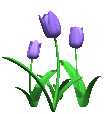 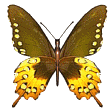 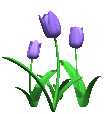 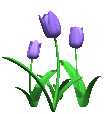 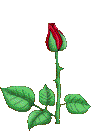 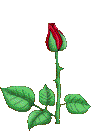 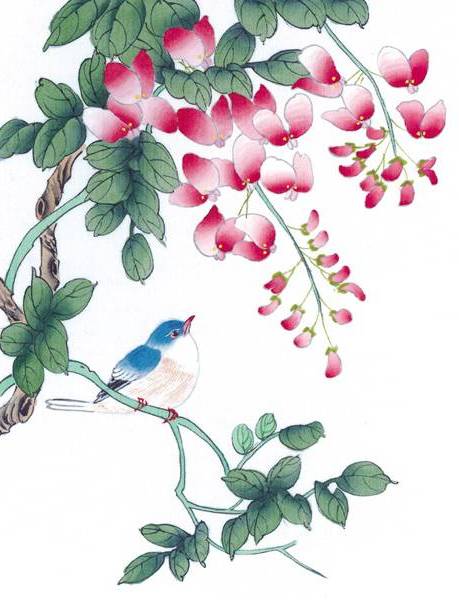 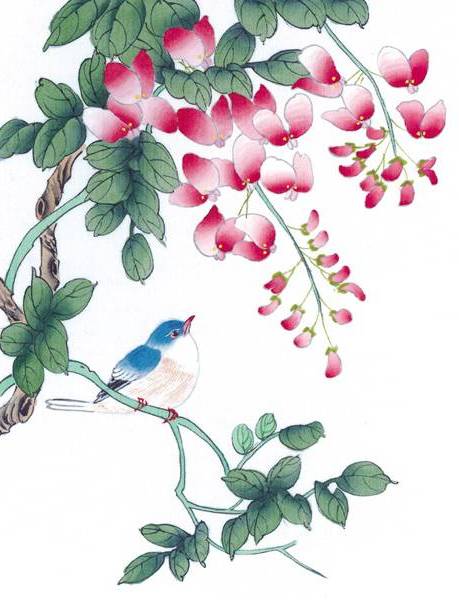 Ôn  bài cũ
Cửa sông
Học thuộc lòng bài
 thơ Cửa sông
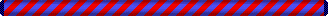 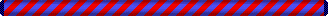 2.Nêu nội dung của bài?
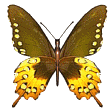 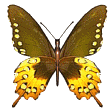 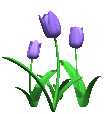 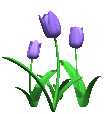 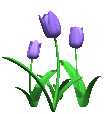 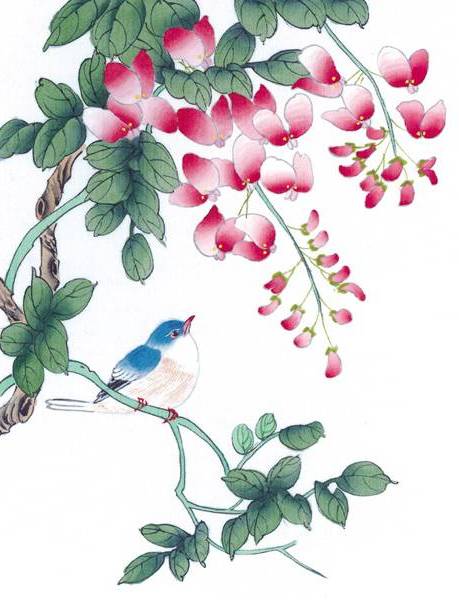 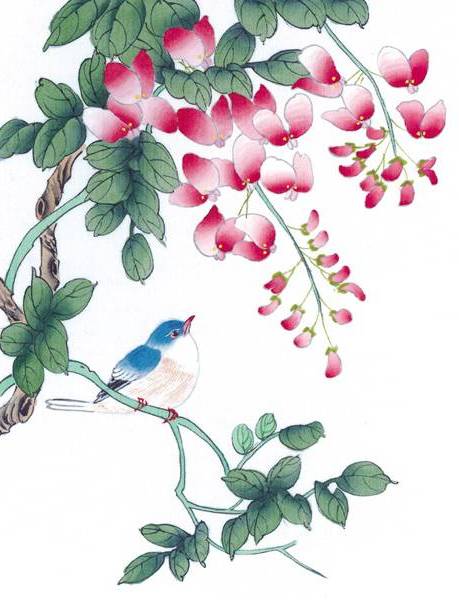 Ôn bài cũ
Cửa sông
Học thuộc lòng bài
 thơ Cửa sông
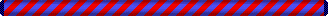 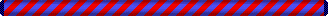 Phép nhân hóa ở khổ thơ cuối giúp tác gỉa nói điều gì về “tấm lòng” của cửa sông đối với cội nguồn?
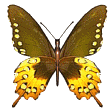 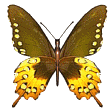 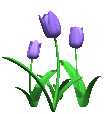 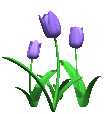 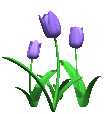 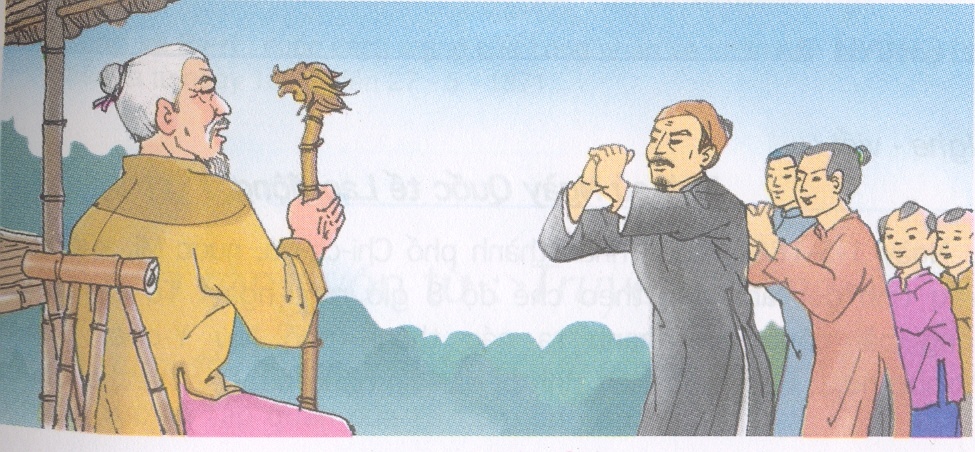 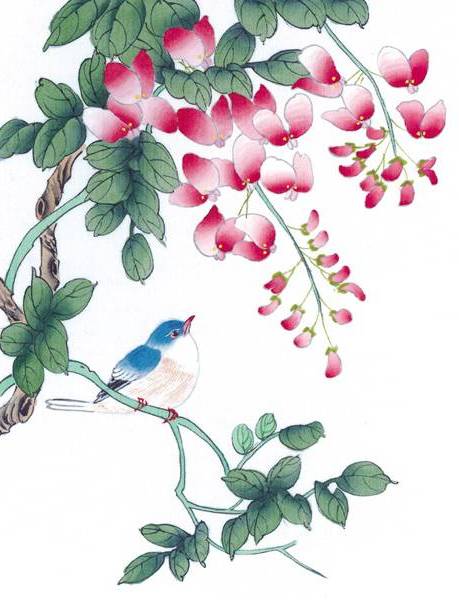 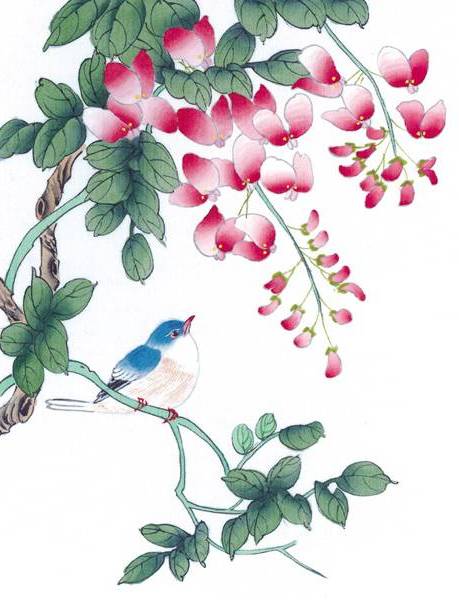 Tập đọc :
Nghĩa thầy trò
Một em đọc bài
Luyện đọc
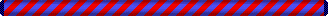 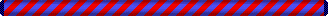 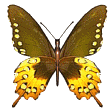 Qua bài bạn vừa đọc bài được 
chia làm mấy đoạn ?
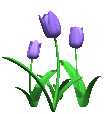 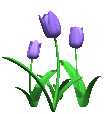 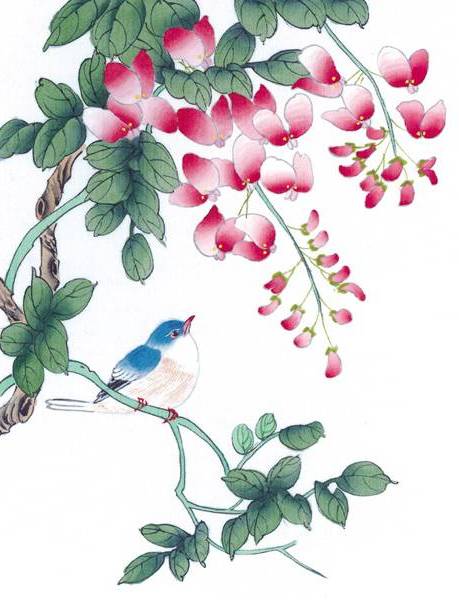 Chia đoạn:  3 đoạn
    Đoạn 1 :Từ đầu…rất nặng
    Đoạn2: tiếp theo…tạ ơn thầy
    Đoạn 3: Phần còn lại
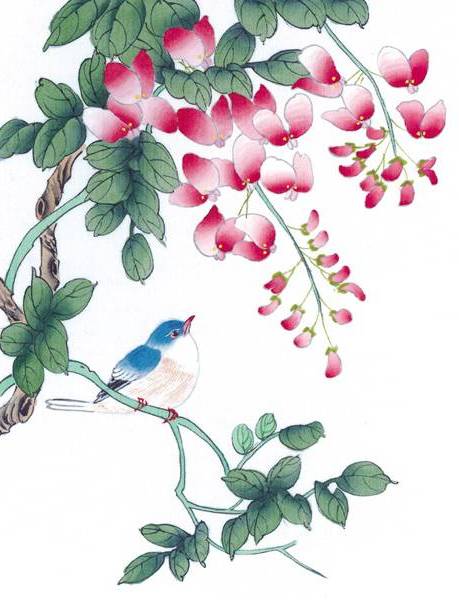 Các em hãy đọc nối tiếp 
bài theo đoạn
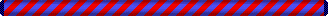 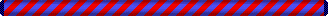 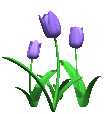 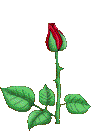 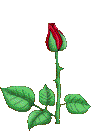 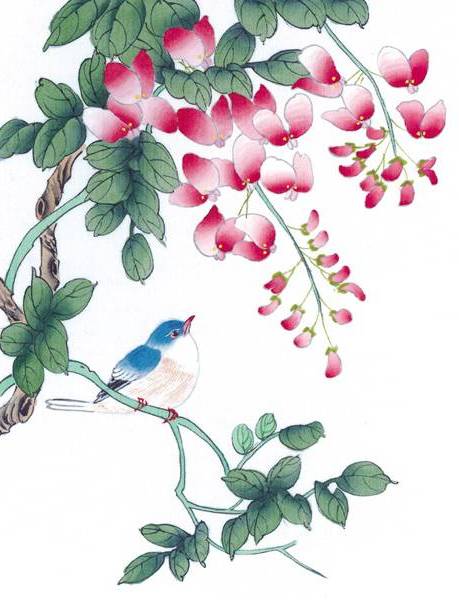 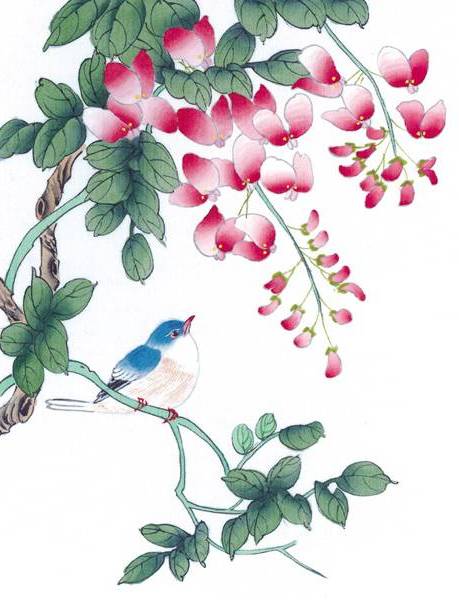 Tập đọc
Nghĩa thầy trò
Tìm hiểu bài
Luyện đọc
tề tựu
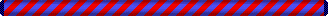 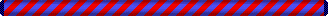 sưởi nắng
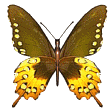 ngước lên
- Thầy cảm ơn các anh. Bây giờ, nhân có đông đủ môn sinh, thầy muốn mời tất cả các anh  theo thầy tới thăm một người  mà thầy mang ơn rất nặng.
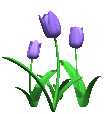 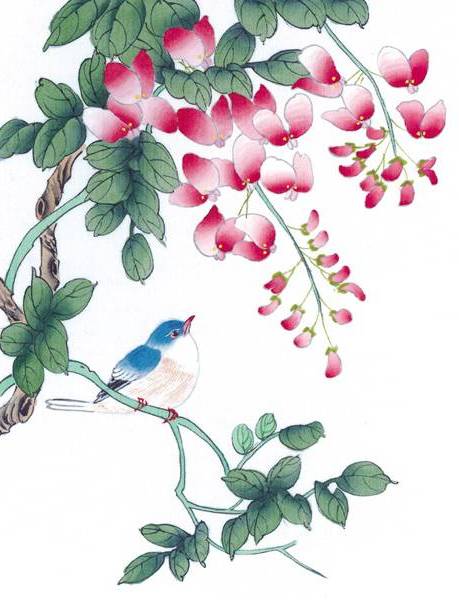 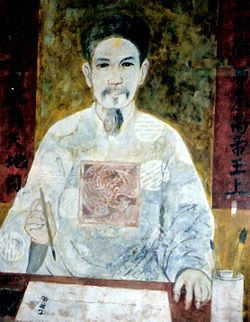 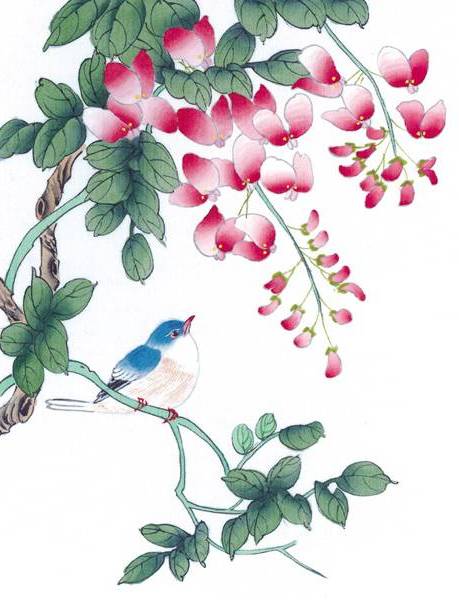 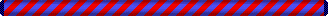 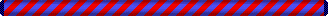 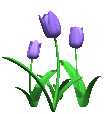 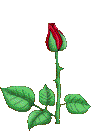 Cụ giáo Chu ( 1292 – 1370)
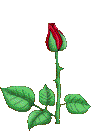 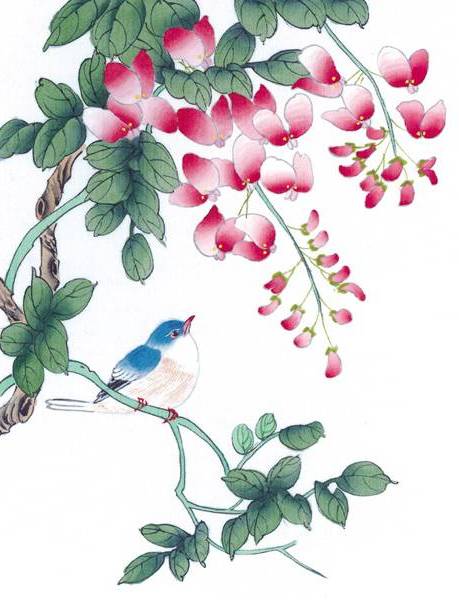 Tập đọc
Nghĩa thầy trò
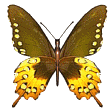 Tìm hiểu bài
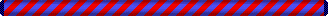 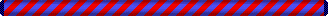 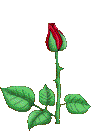 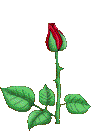 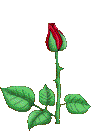 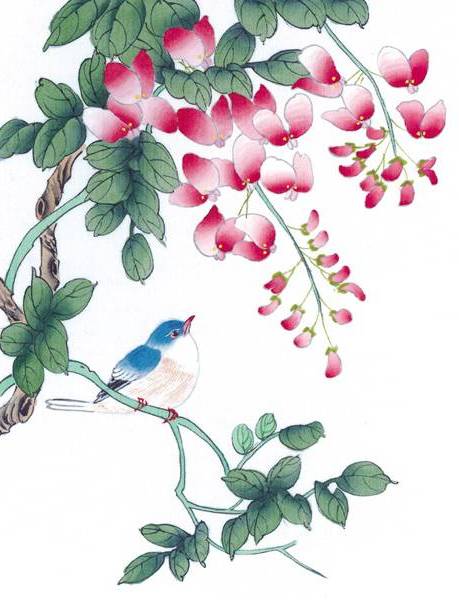 mời một em đọc đoạn 1
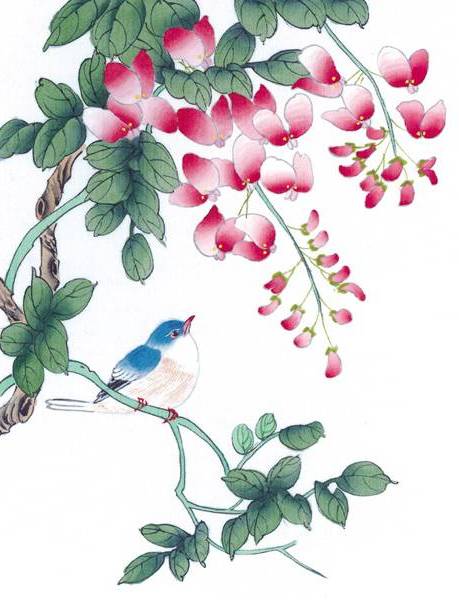 Các môn sinh của cụ giáo 
Chu đến nhà thầy để làm gì?
Tìm những chi tiết cho thấy học trò rất tôn kính cụ giáo Chu?
Từ sáng sớm, các môn sinh đã tề tựu trước sân nhà thầy giáo Chu để mừng thọ thầy. Họ dâng biếu thầy những cuốn sách quý. Khi nghe cùng với thầy “tới thăm một người mà thầy mang ơn rất nặng”, họ “đồng thanh dạ ran”, cùng theo sau thầy.
Em nào có thể rút ra ý đoạn 1 ?
Các môn sinh đến nhà cụ giáo Chu để mừng thọ 
thầy, thể hiện lòng yêu quý và kính trọng người 
thầyđã dạy dỗ, dìu dắt họ trưởng thành.
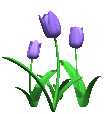 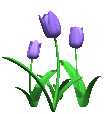 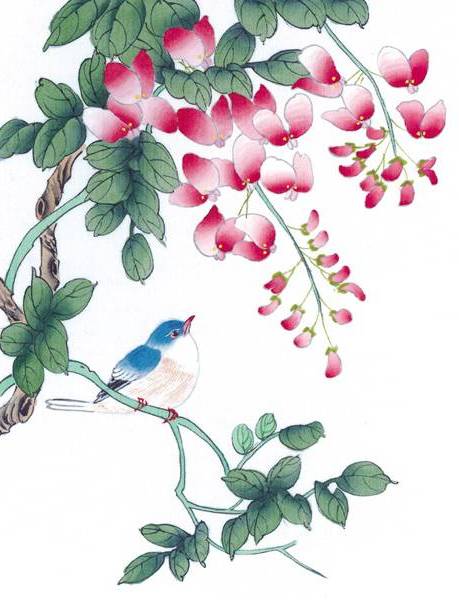 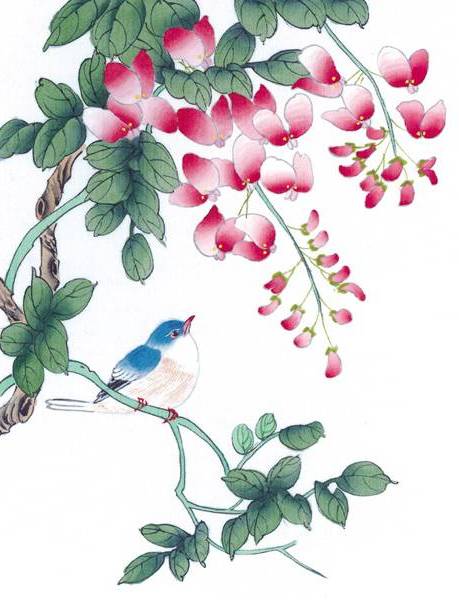 Tìm hiểu bài
Luyện đọc
tề tựu
Ý đoạn 1:Tình cảm của học trò đối với thầy giáo Chu.
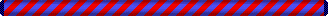 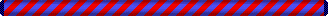 sưởi nắng
ngước lên
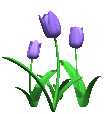 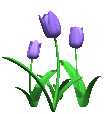 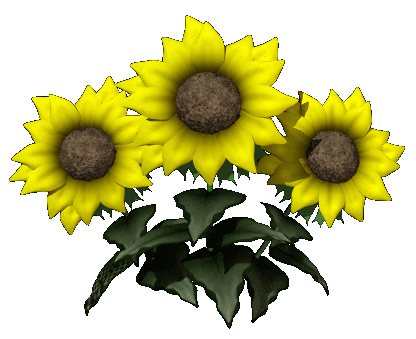 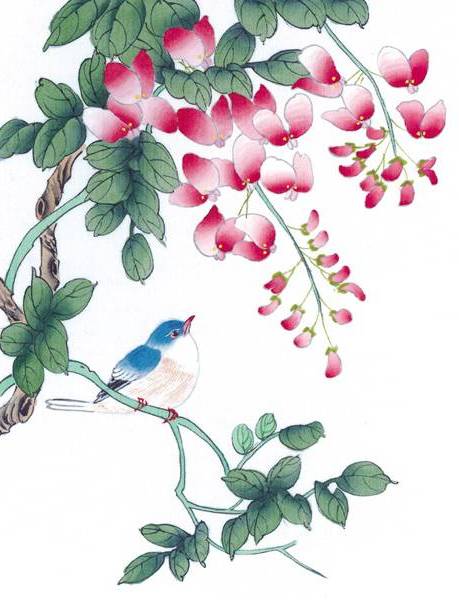 Mời em đọc đoạn 2
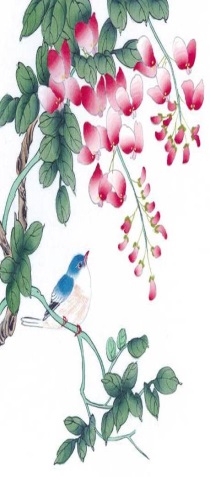 Thầy giáo Chu rất tôn kính cụ đồ đã dạy thầy từ thuở vỡ lòng.
Câu hỏi thảo luận: N4 
Tình cảm của cụ giáo Chu đối với người thầy đã dạy cho cụ từ thuở học vỡ lòng như thế nào? Tìm những chi tiết biểu hiện tình cảm của cụ giáo Chu đối với  thầy.
Những chi tiết biểu hiện sự tôn kính đó: Thầy mời học trò cùng tới thăm một người mà thầy mang ơn rất nặng. Thầy chắp tay cung kính vái cụ đồ. Thầy cung kính thưa với cụ: “Lạy thầy ! Hôm nay con đem tất cả các môn sinh đến tạ ơn thầy”.
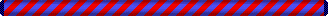 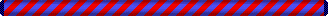 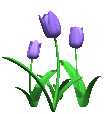 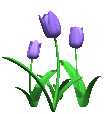 4/ Tìm những chi tiết biểu hiện tình cảm của cụ giáo Chu đối với  thầy.
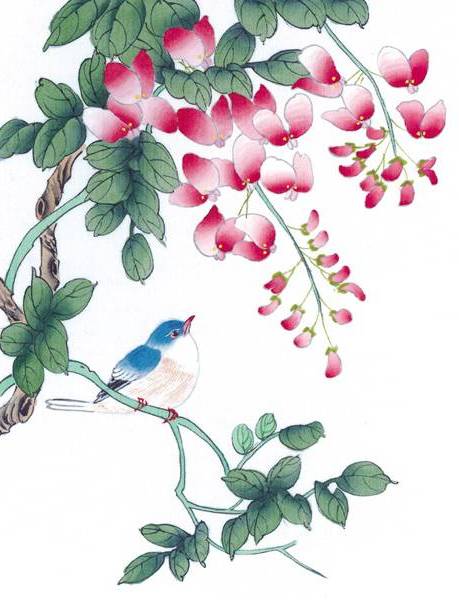 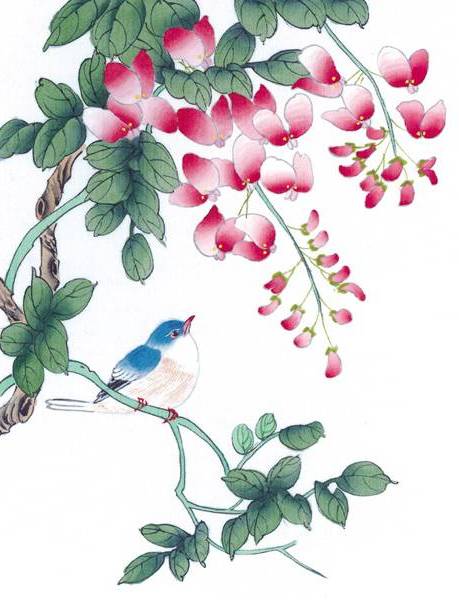 Tập đọc
Nghĩa thầy trò
Mời em đọc đoạn 3
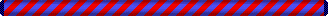 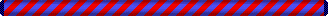 Em hiểu thế nào là “Tiên học lễ, hậu học văn” ?
Trước hết phải học lễ phép; sau mới học chữ, học văn hóa.
Em hiểu thế nào là “Tôn sư trọng đạo”?
Tôn kính thầy giáo, trọng đạo học.
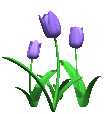 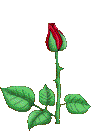 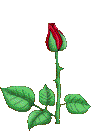 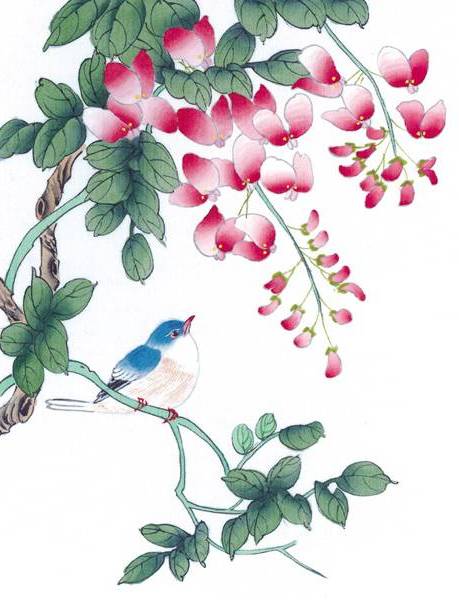 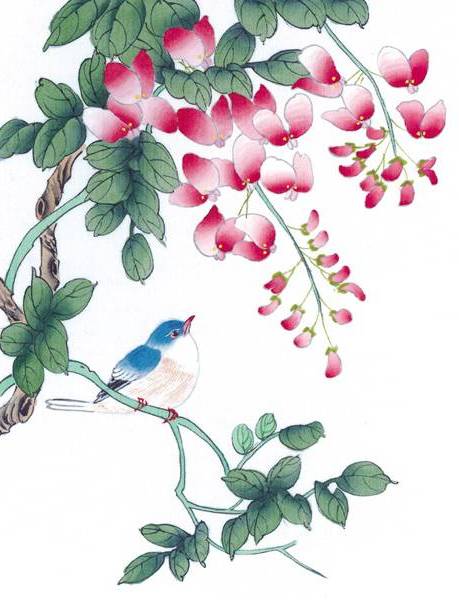 Những thành ngữ, tục ngữ nào nói lên bài học mà các môn sinh nhận được trong ngày mừng thọ cụ giáo Chu ? 
        a/Tiên học lễ, hậu học văn
        b/Uống nước nhớ nguồn. 
         c/Tôn sư trọng đạo. 
         d/Nhất tự vi sư, bán tự vi sư.
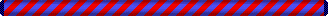 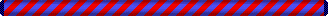 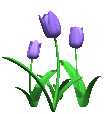 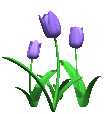 *Em biết thêm thành ngữ, tục ngữ, ca dao hay khẩu hiệu nào có nội dung tương tự ?
- Không thầy đố mày làm nên.
     - Muốn sang thì bắc cầu kiều, muốn con hay chữ phải yêu lấy thầy. 
     - Kính thầy yêu bạn. 
     - Cơm cha, áo mẹ, chữ thầy; làm sao cho bõ những ngày ước ao…
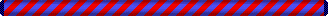 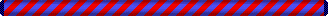 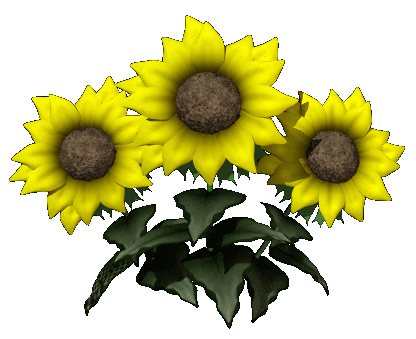 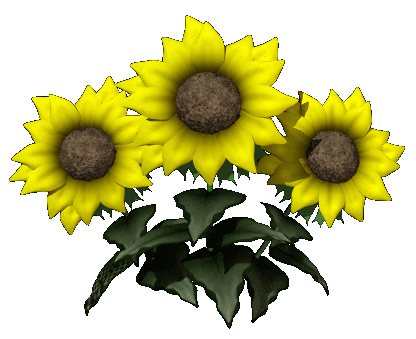 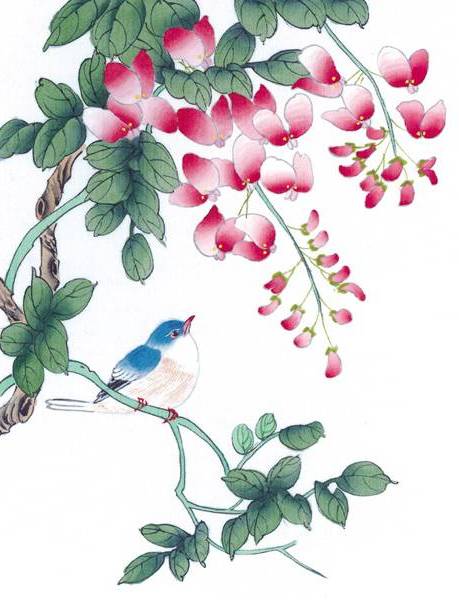 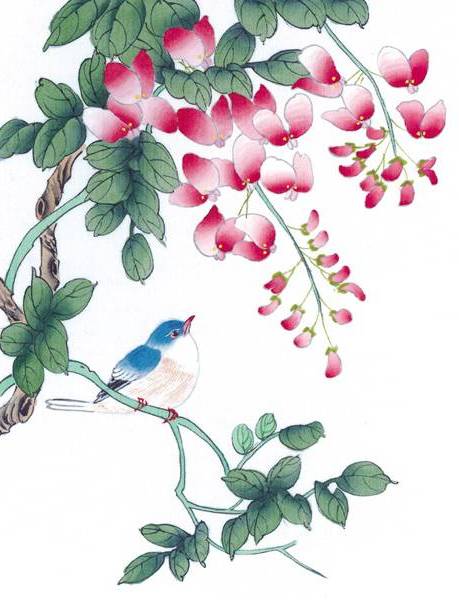 Em nào có thể rút ra
 ý đoạn 2 , 3
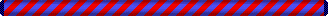 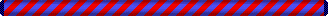 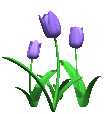 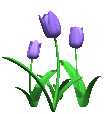 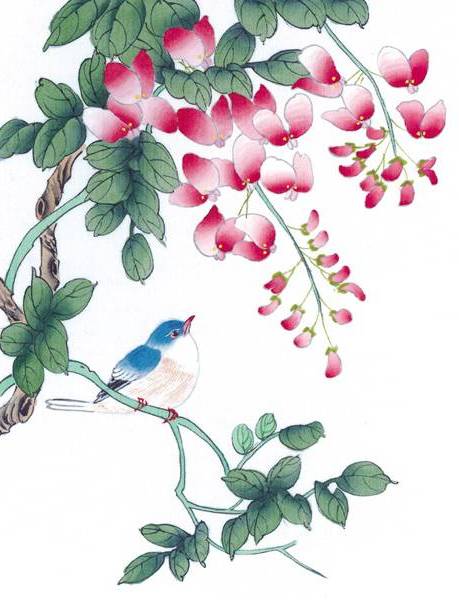 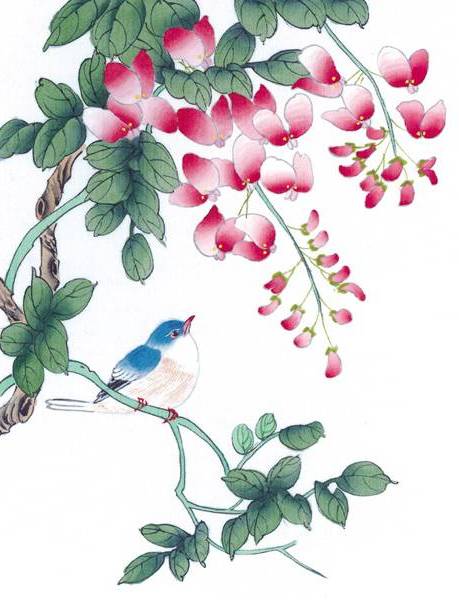 Tìm hiểu bài
Luyện đọc
tề tựu
Ý đoạn 1:Tình cảm của học trò đối với thầy giáo Chu.
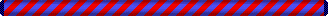 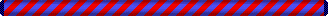 sưởi nắng
ngước lên
Ý đoạn 2 , 3 : Tình cảm của cụ giáo Chu đối với người thầy cũ và bài học nhận được từ ngày mừng thọ thầy.
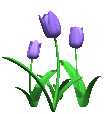 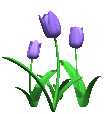 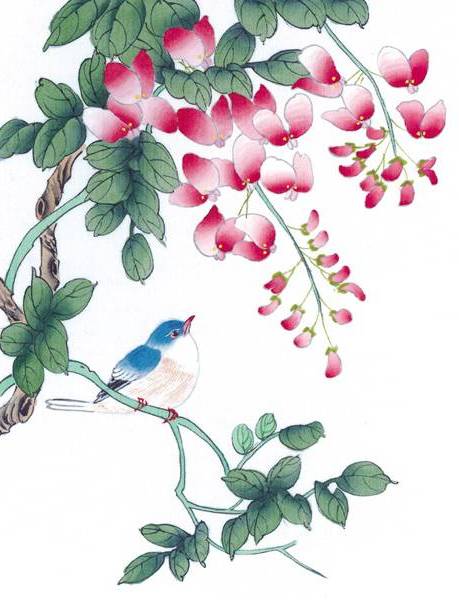 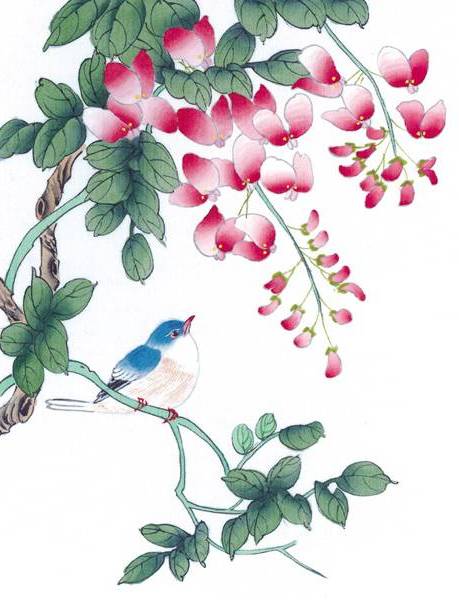 Em nào có thể rút ra
nội dung bài ?
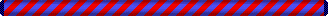 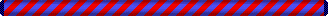 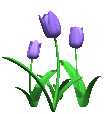 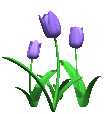 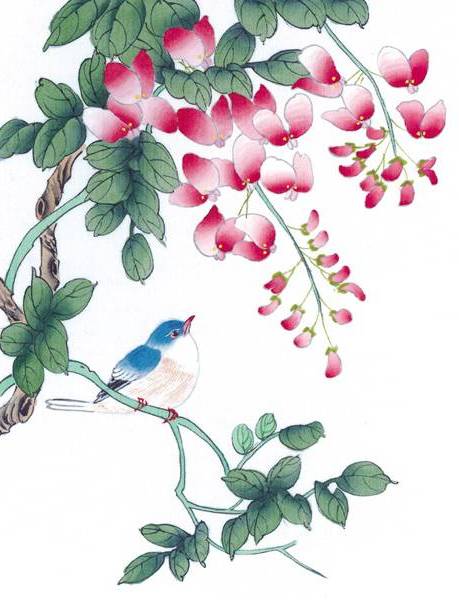 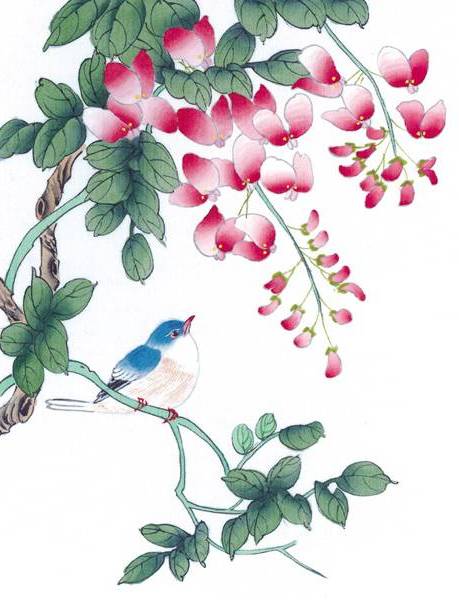 Tìm hiểu bài
Luyện đọc
Ý đoạn 1:Tình cảm của học trò đối với thầy giáo Chu.
tề tựu
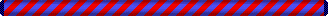 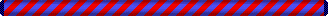 sưởi nắng
Ý đoạn 2 ,3: Tình cảm của cụ giáo Chu đối với người thầy cũ. và bài học nhận được từ ngày mừng thọ thầy.
ngước lên
Nội dung : Ca ngợi truyền thống tôn sư trọng đạo của nhân dân ta, nhắc nhở mọi người cần giữ gìn và phát huy truyền thống tốt đẹp đó.
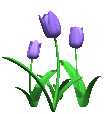 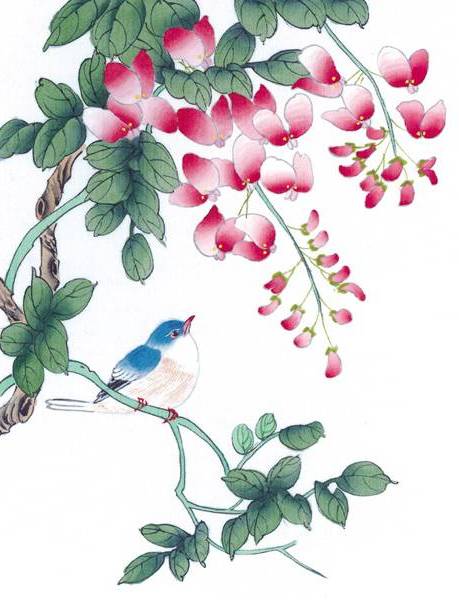 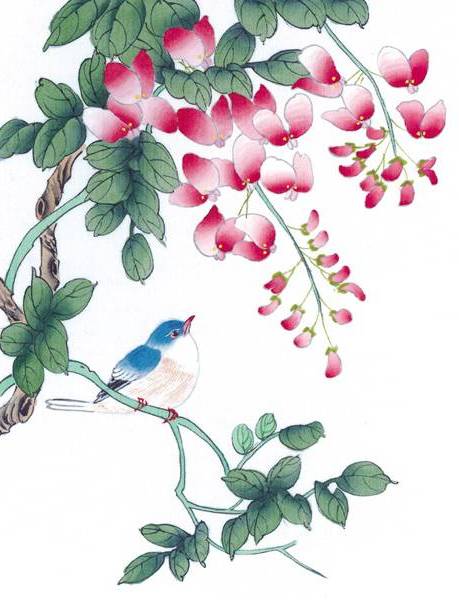 Luyện đọc diễn cảm:N2
Từ sáng sớm, các môn sinh đã tề tựu  trước sân nhà cụ giáo Chu  để mừng thọ thầy.Cụ giáo đội khăn ngay ngắn, mặc áo dài thâm  ngồi trên sập .Mấy học trò cũ từ xa về  dâng biếu thầy những cuốn sách quý. Cụ giáo hỏi thăm công việc của từng người ,bảo ban các học trò nhỏ, rồi nói:
Thầy cảm ơn các anh. Bây giờ,nhân có đông đủ môn sinh, thầy muốn mời tất cả các anh  theo thầy đến thăm một người  mà thầy mang ơn rất nặng.
Các môn sinh đồng thanh dạ ran.
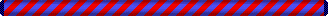 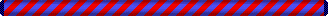 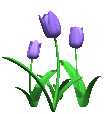 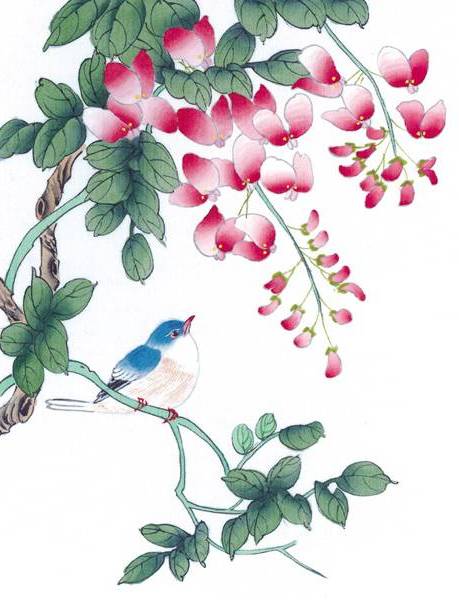 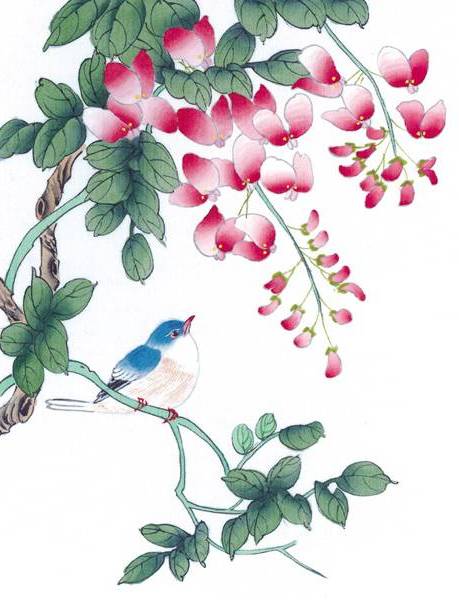 Củng cố
Nhắc lại
nội dung bài ?
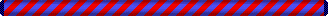 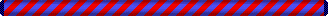 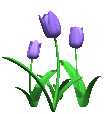 Là một  học sinh em có thái độ như thế 
nào đối với thầy cô giáo ?
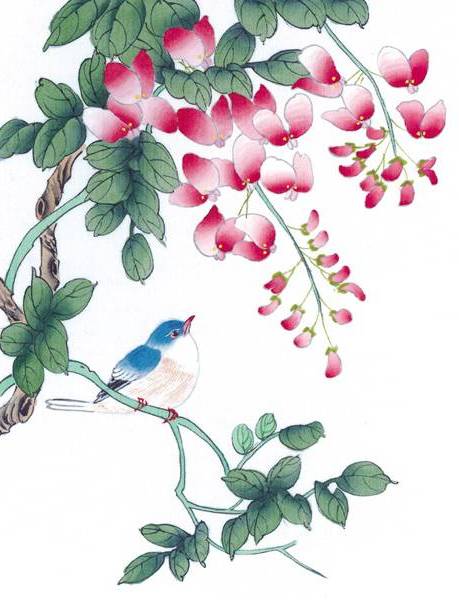 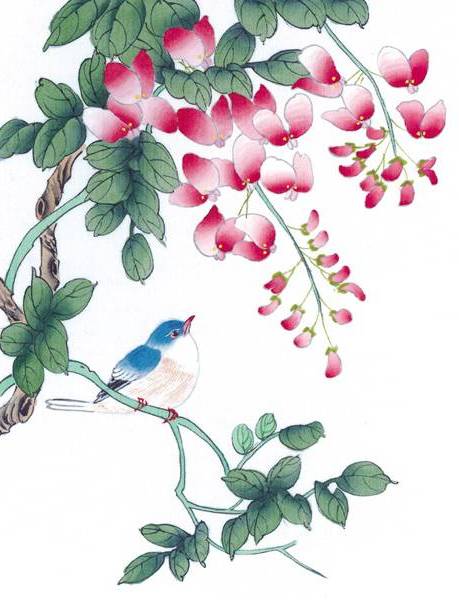 Tập đọc
Nghĩa thầy trò
Dặn dò
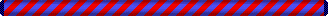 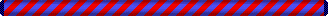 Chuẩn bị bài: hội thổi cơm thi ở Đồng Vân.
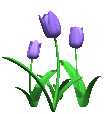 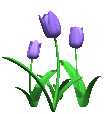 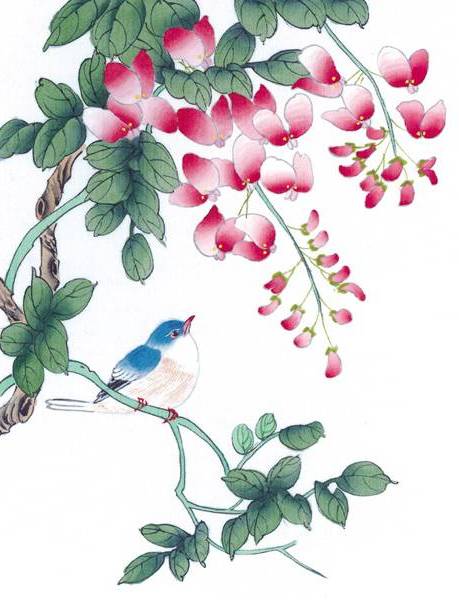 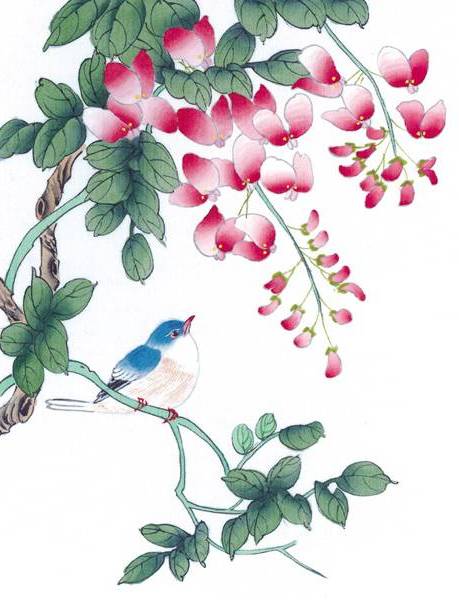 Tập đọc
Nghĩa thầy trò
Tìm hiểu bài
Luyện đọc
Ý đoạn 1:Tình cảm của học trò đối với thầy giáo Chu.
tề tựu
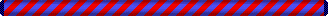 Ý đoạn 2 ,3: Tình cảm của cụ giáo Chu đối với người thầy cũ. và bài học nhận được từ ngày mừng thọ thầy.
sưởi nắng
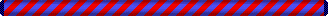 ngước lên
Nội dung : Ca ngợi truyền thống tôn sư trọng đạo của nhân dân ta, nhắc nhở mọi người cần giữ gìn và phát huy truyền thống tốt đẹp đó.
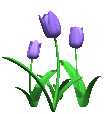 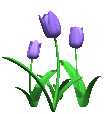